샤론주간보호센터   월간소식지
2023년 04월호
지난 활동모습 엿보기(03월)
04월 프로그램 안내
다양한 공연과 재능기부 활동을 와 주셨습니다.
매일매일 어르신들에게 신체활동과  재활운동을 진행하고있으며
또한 어르신들에게 맞춤형 특화 프로그램을 진행하고 있습니다.
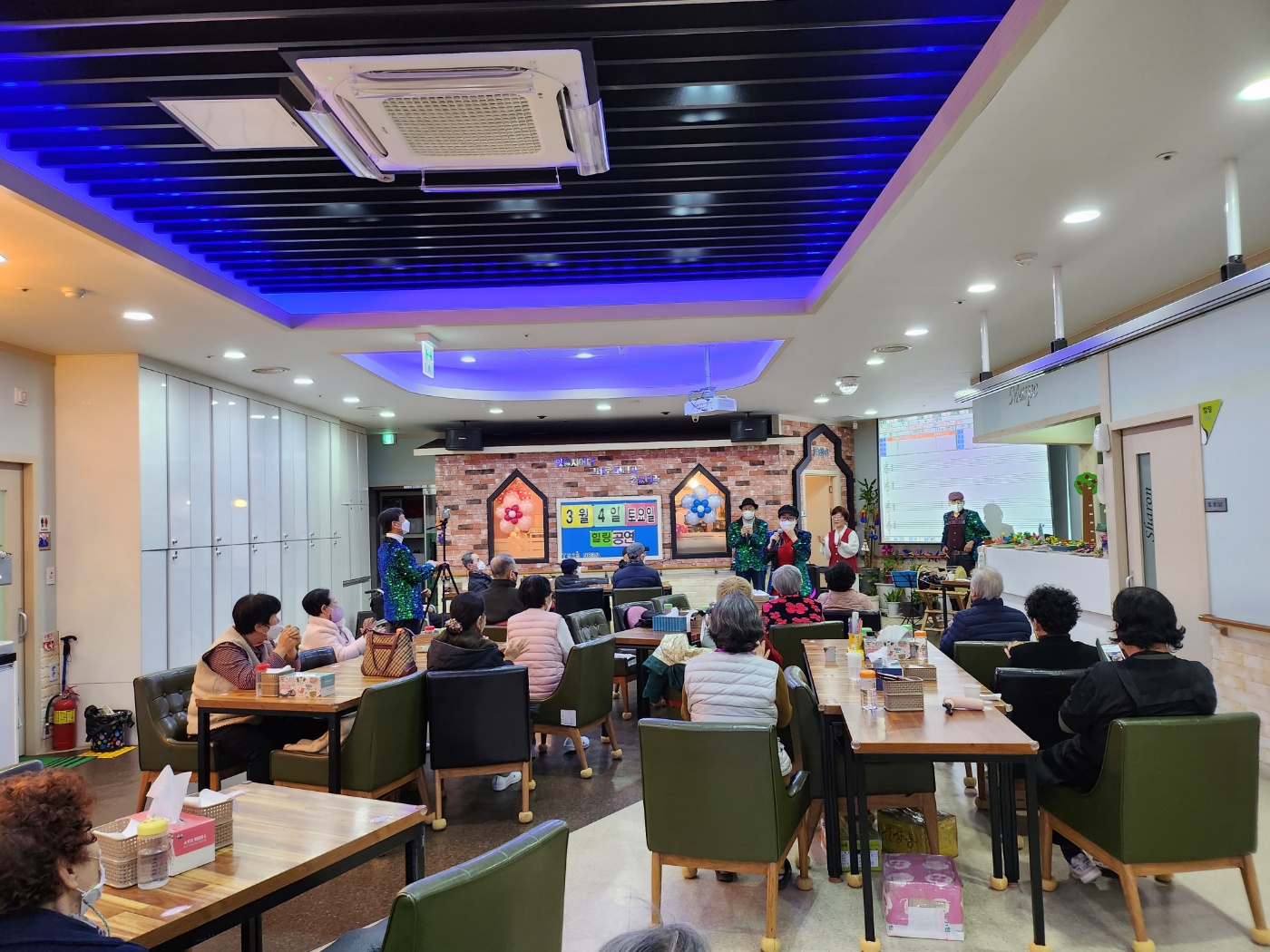 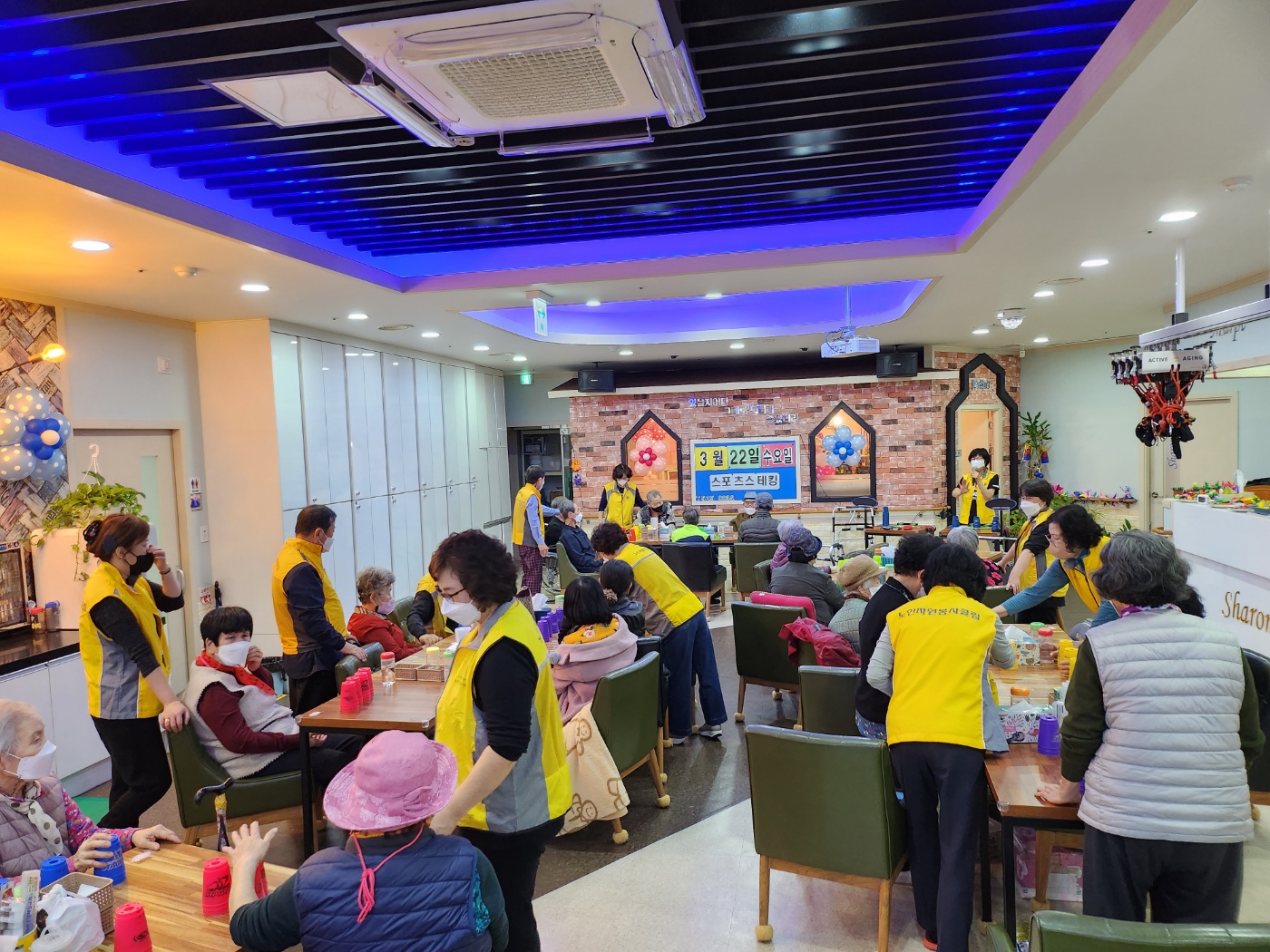 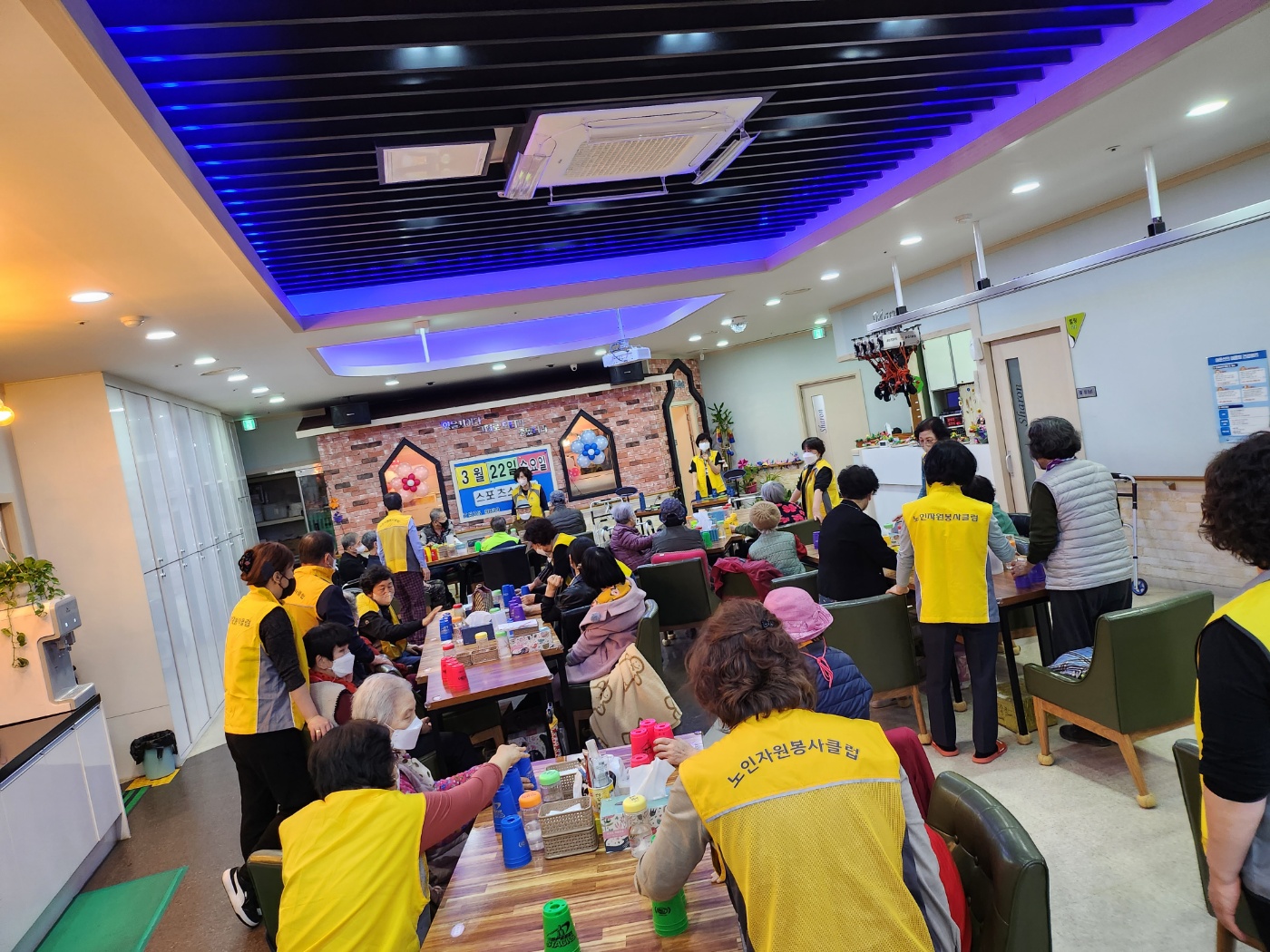 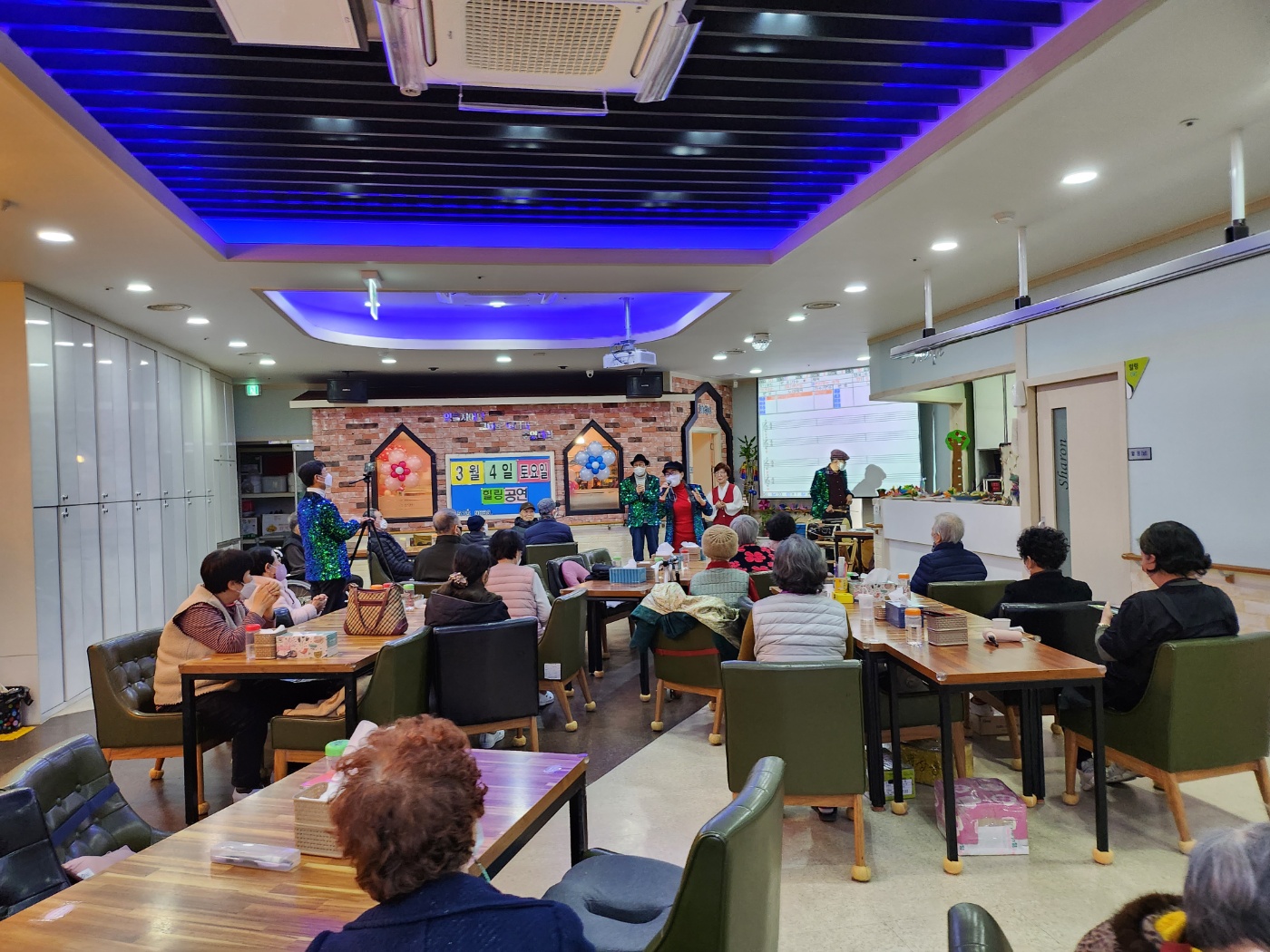 코로나19 백신 추가접종을 하셨습니다.
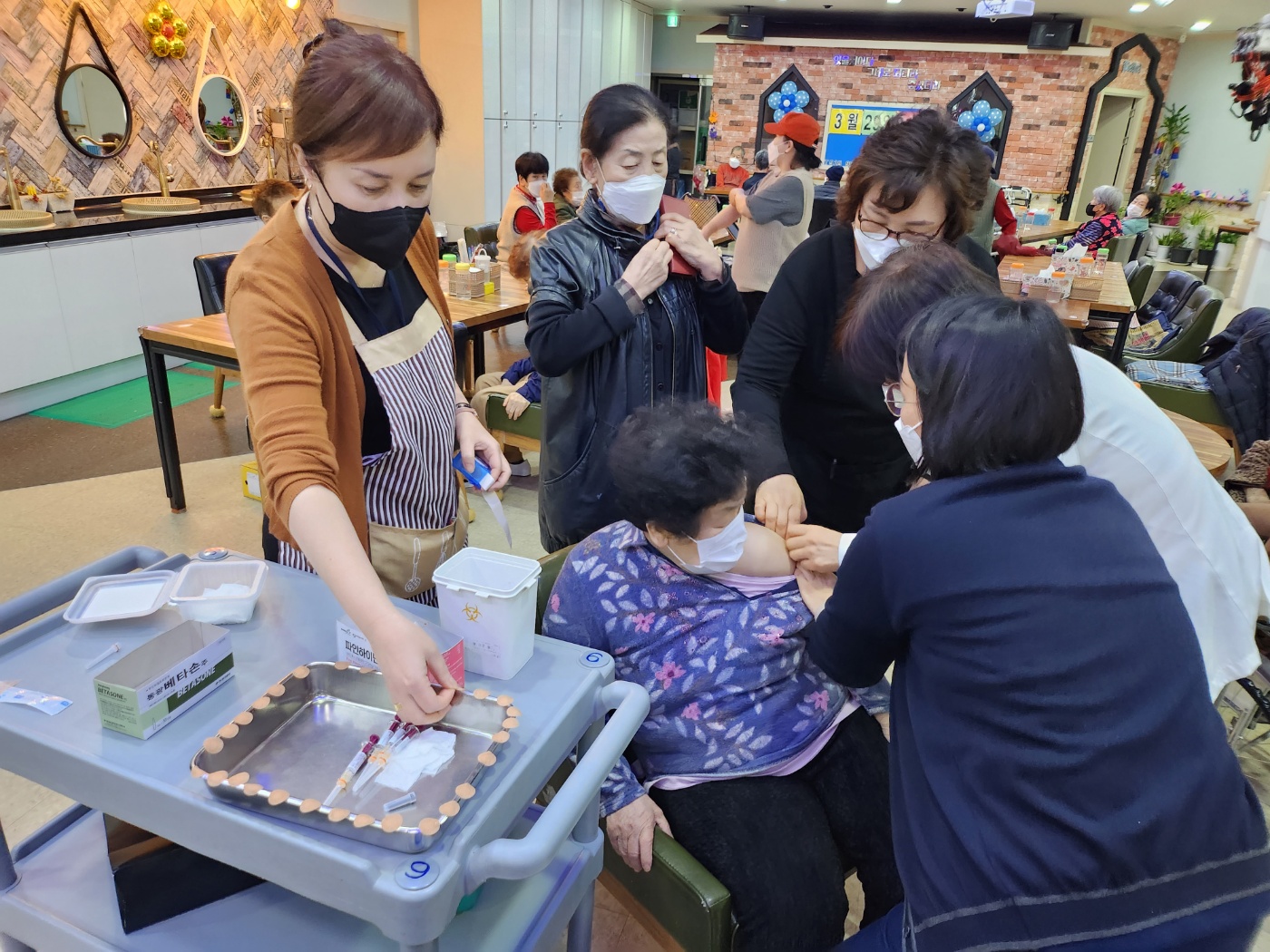 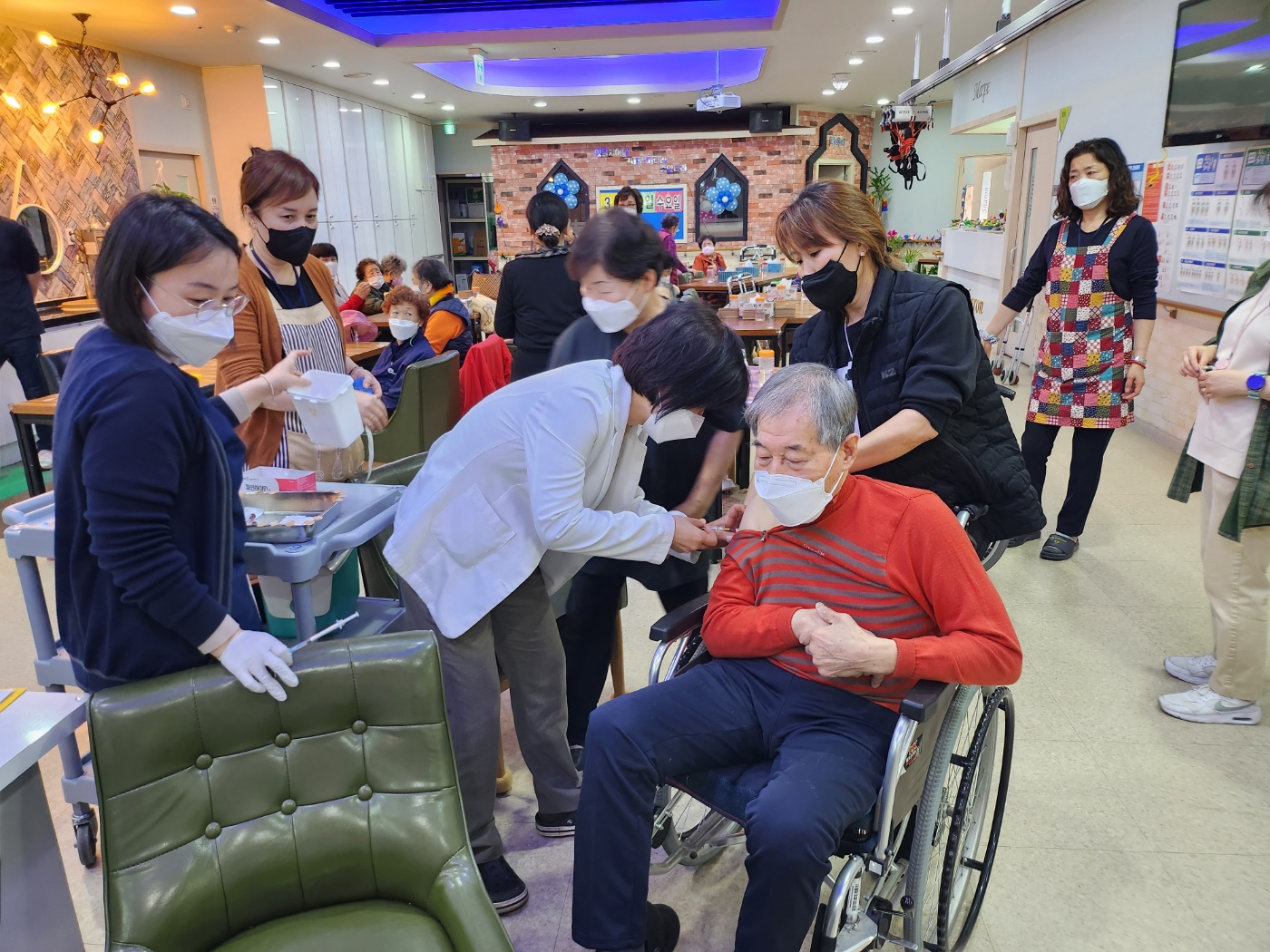 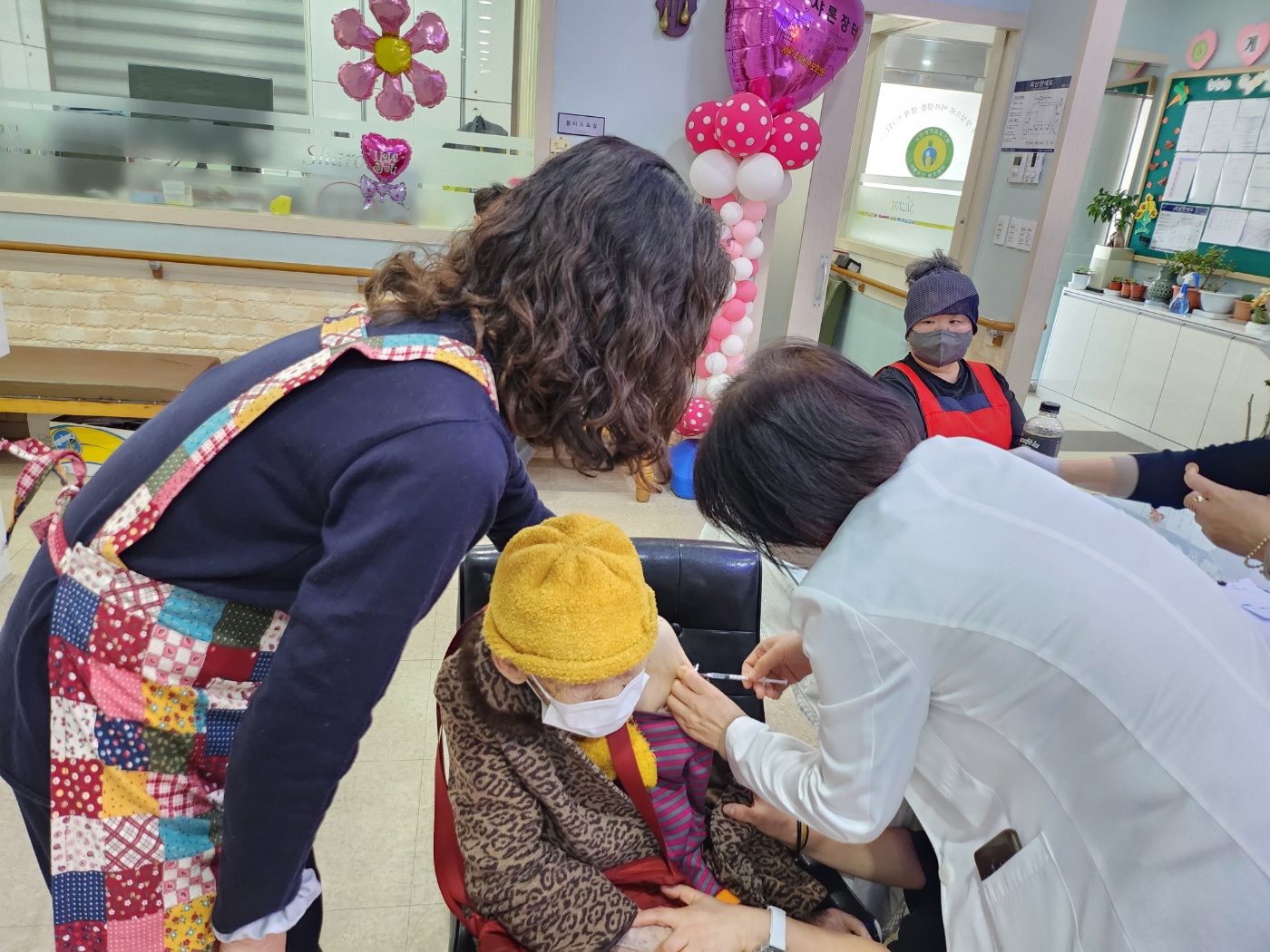 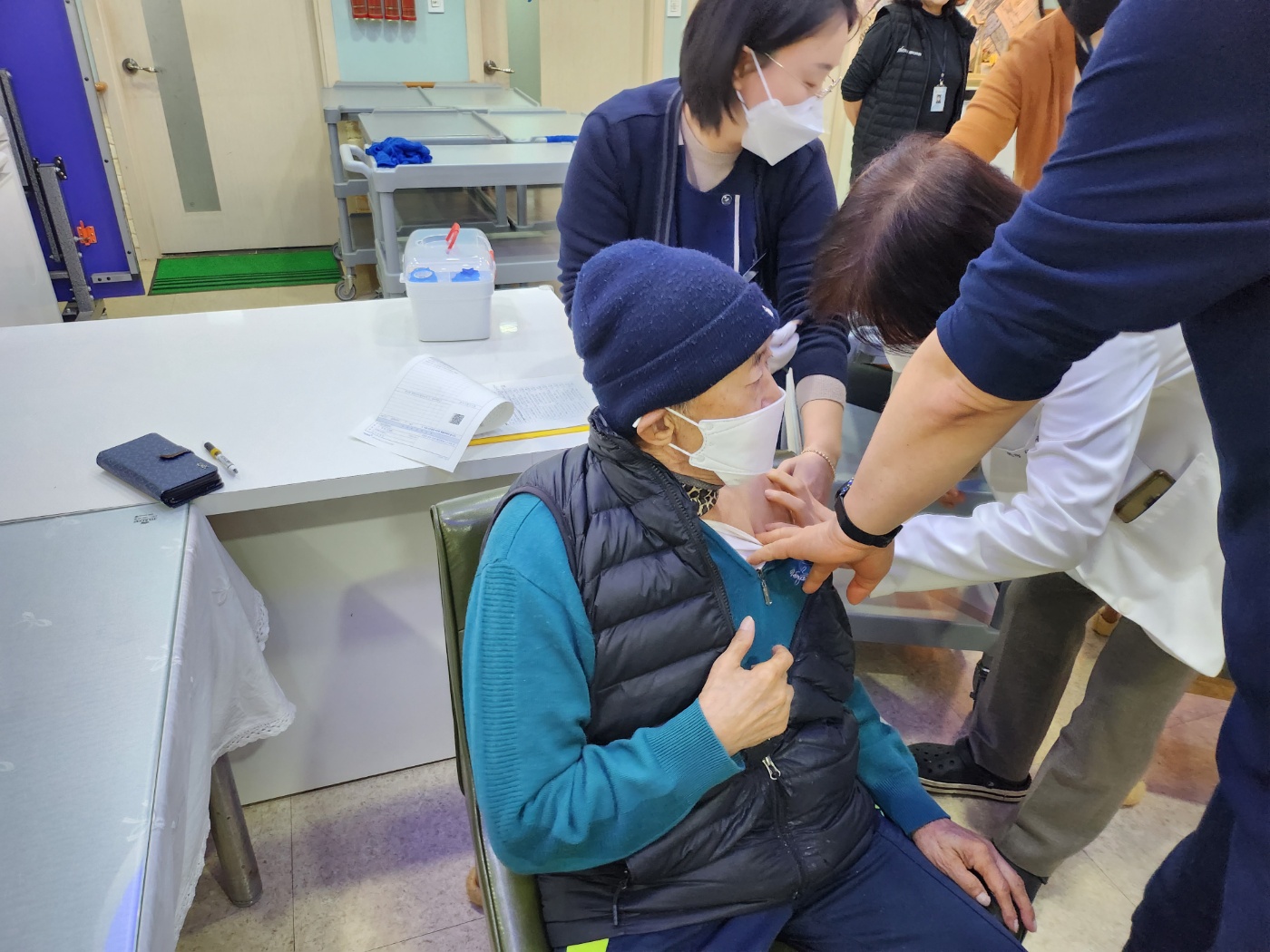 신나는 
노래교실 및 
다양한 
프로그램을
진행하였습니다.
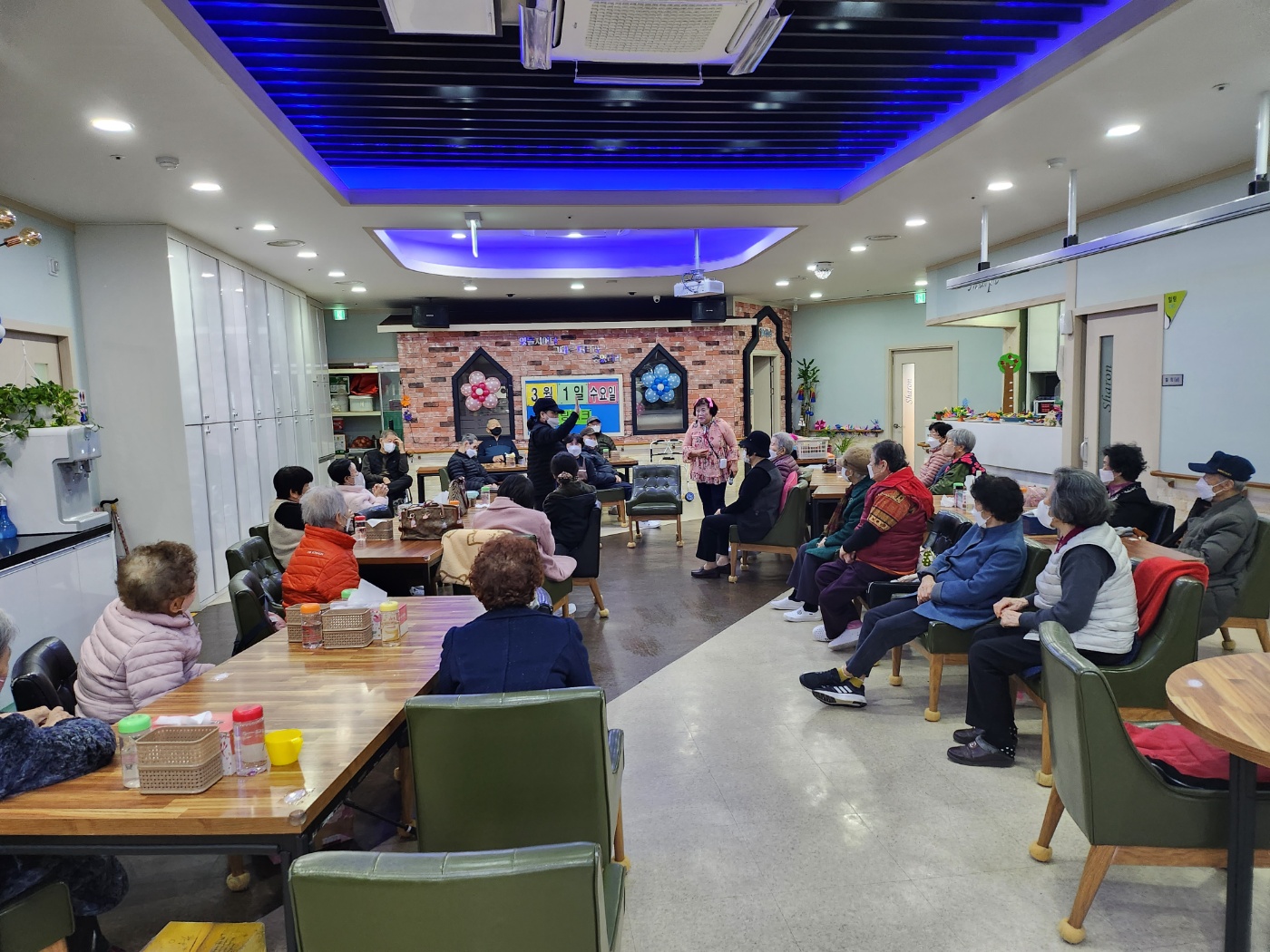 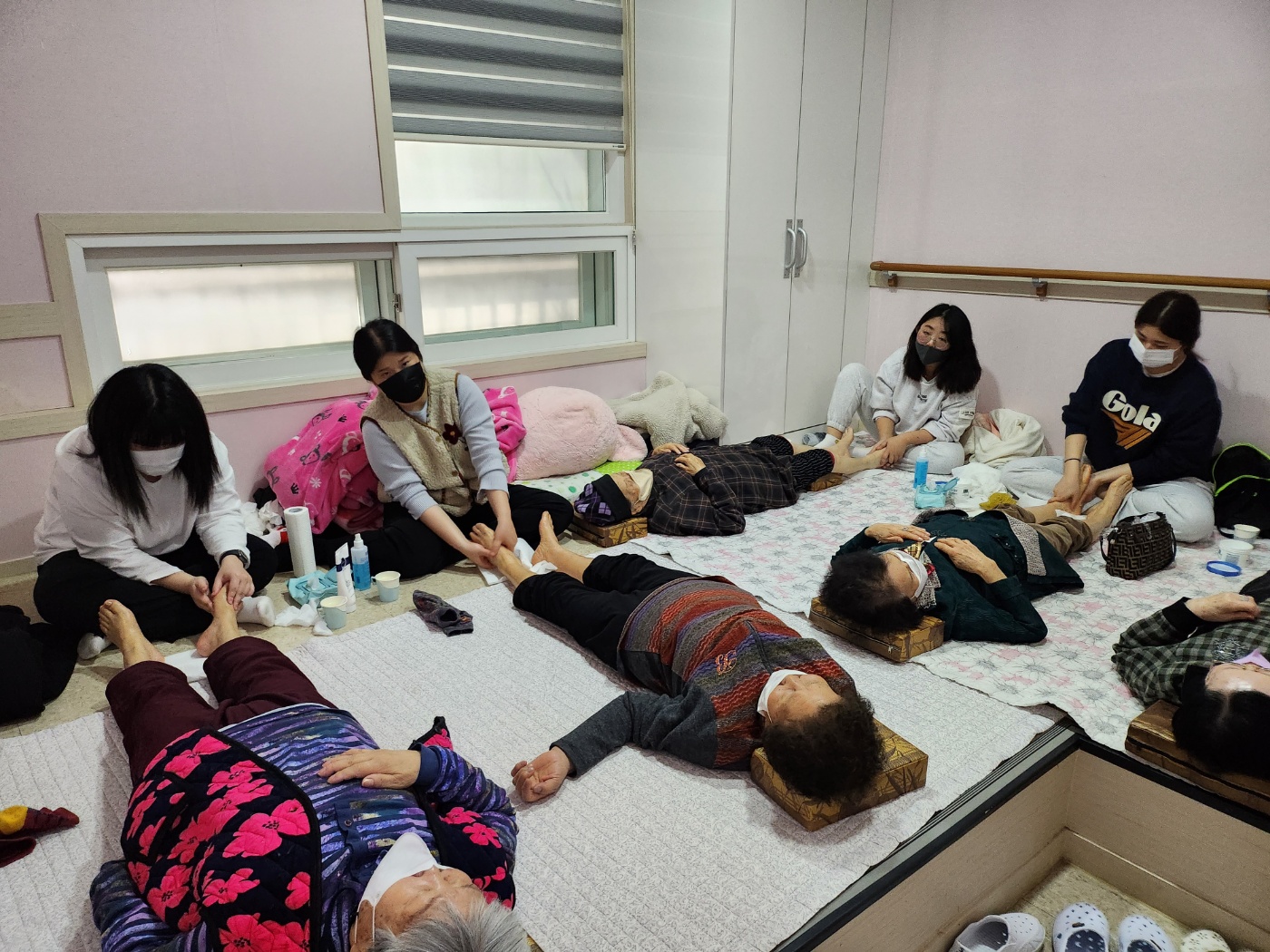 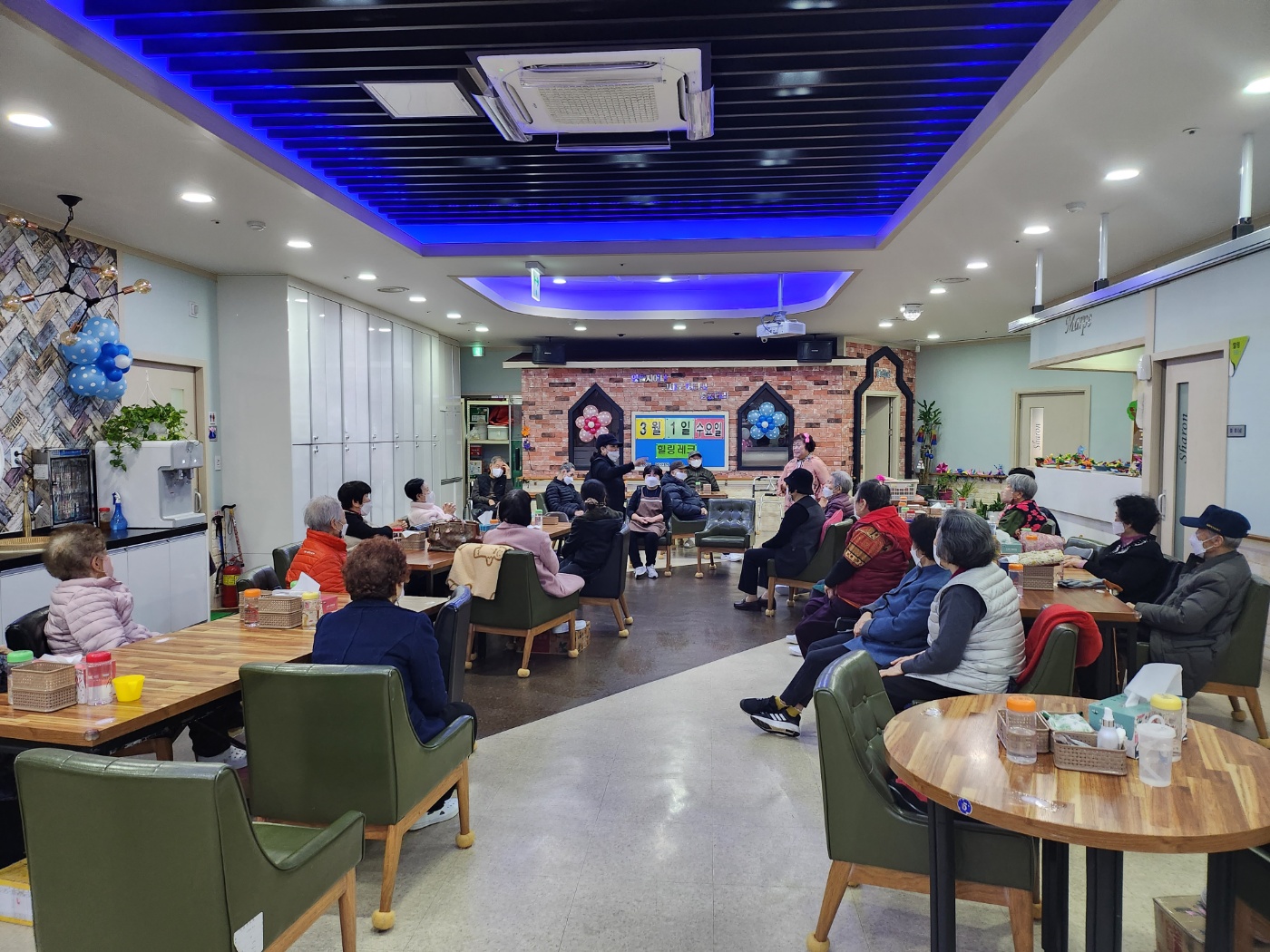 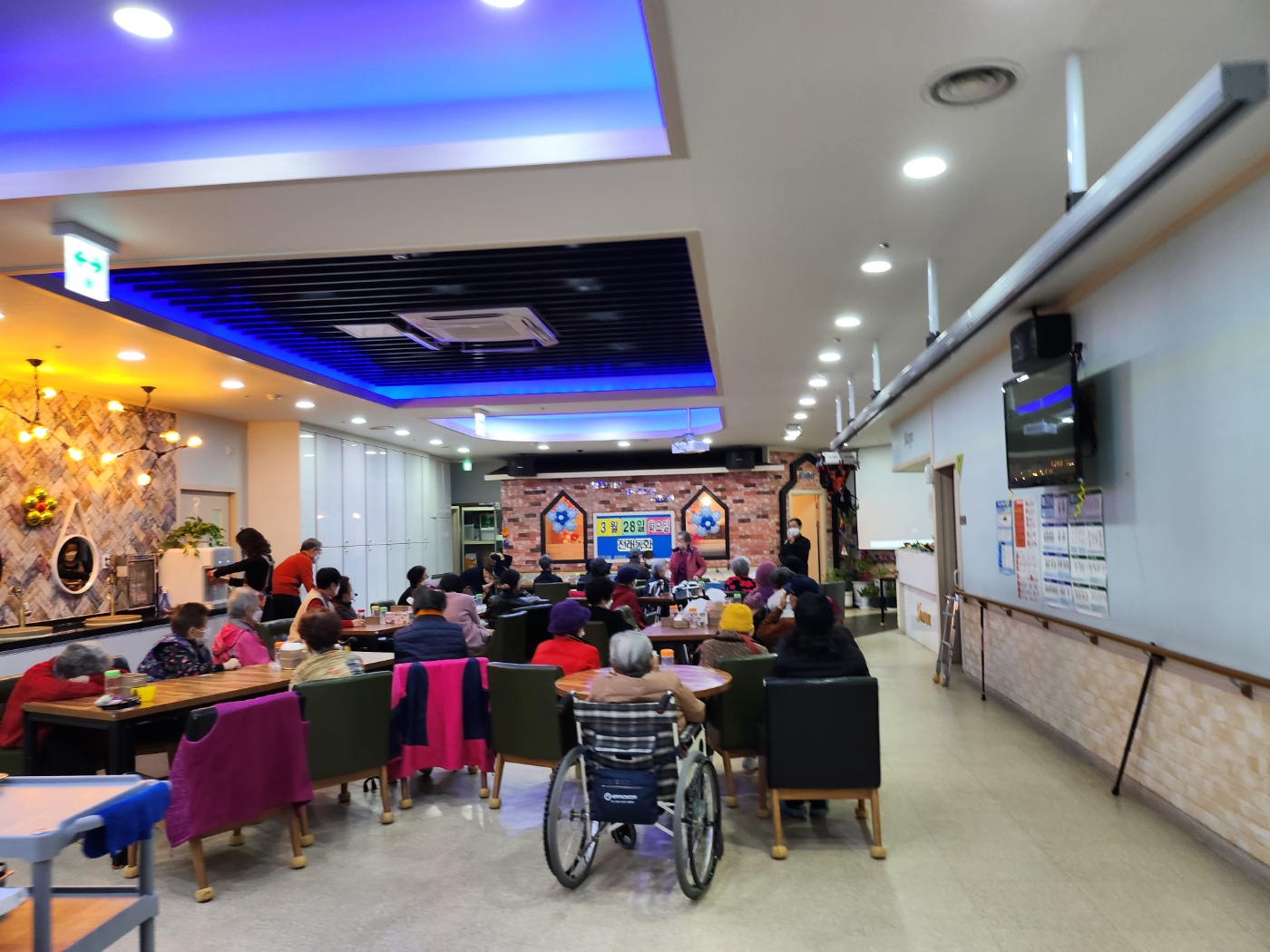 미술, 음악, 레크체조 등 실버 프로그램을
진행하였습니다.
대전광역시 서구 도산로219   1층 ( 변동13-5 )
문의전화 : 042-525-9839
홈페이지:http://샤론주간보호센터.kr
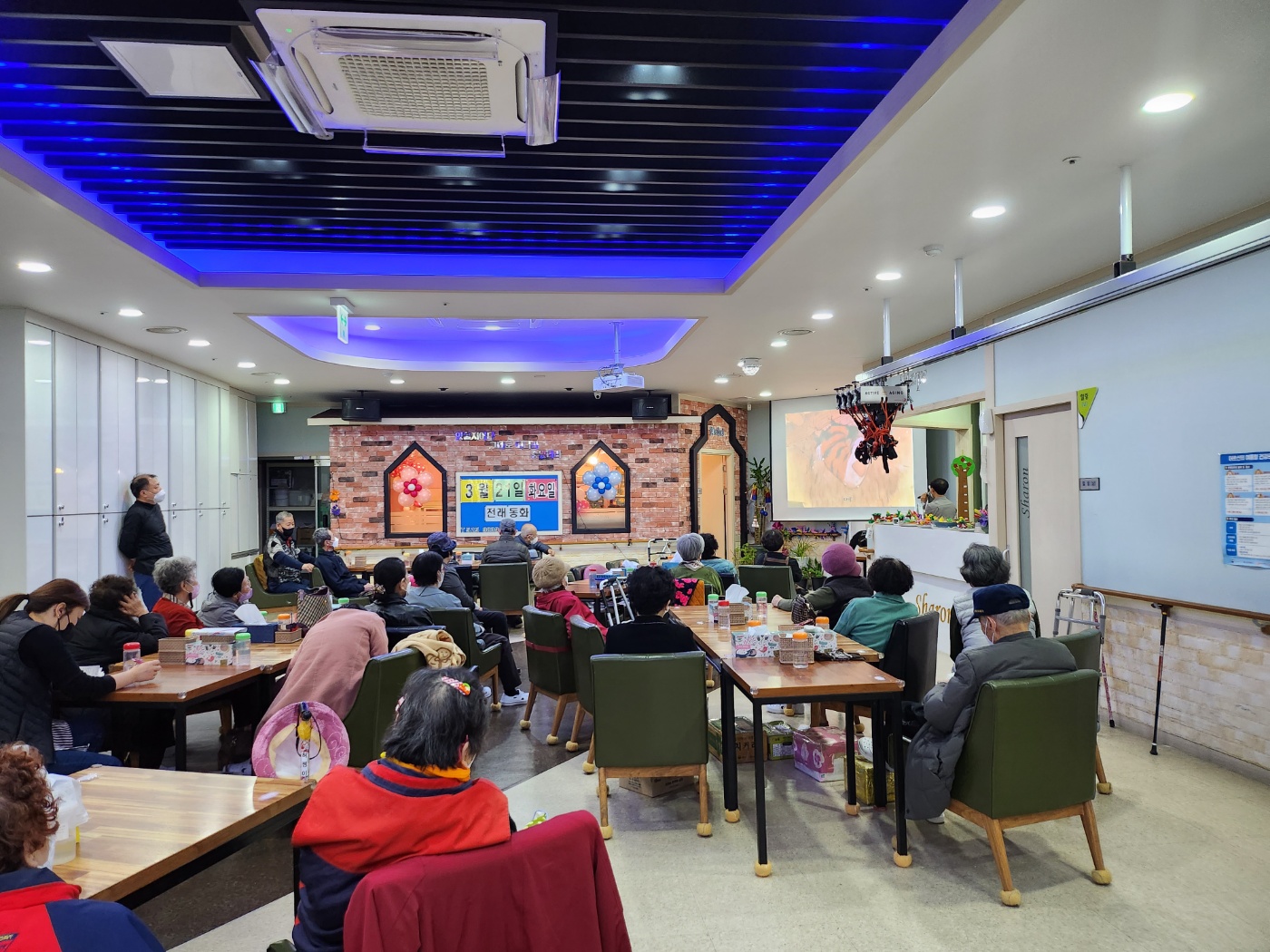 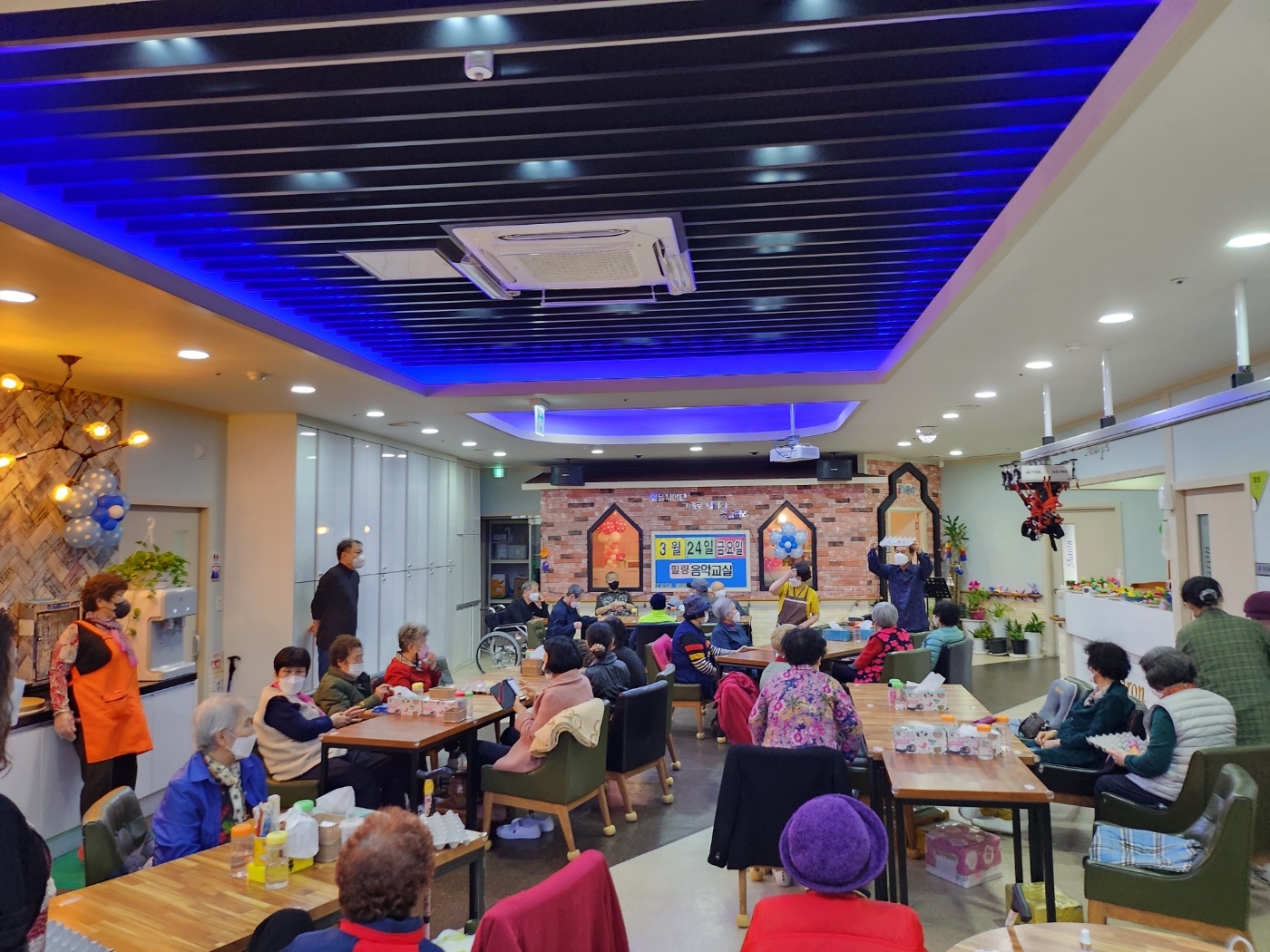 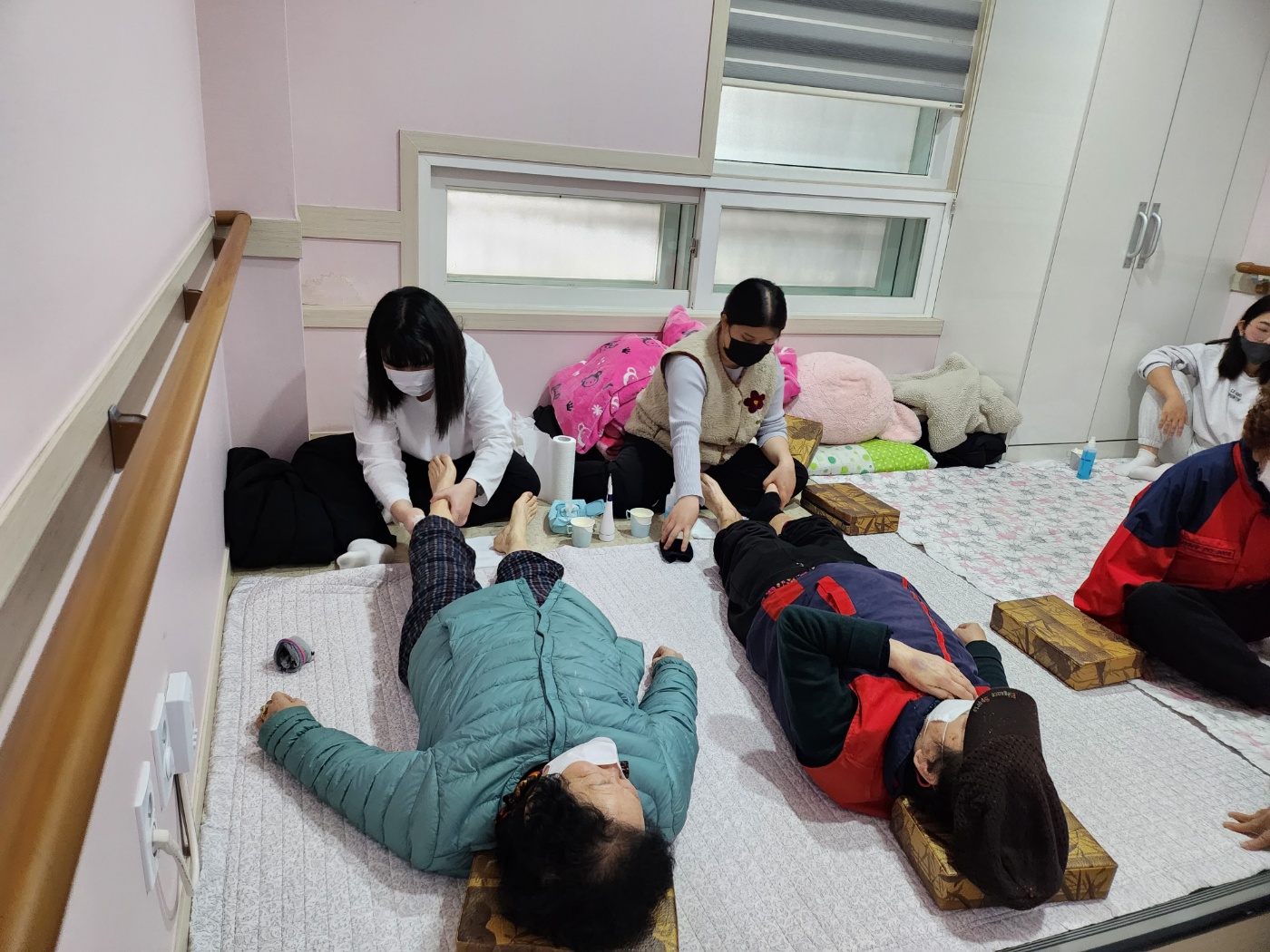 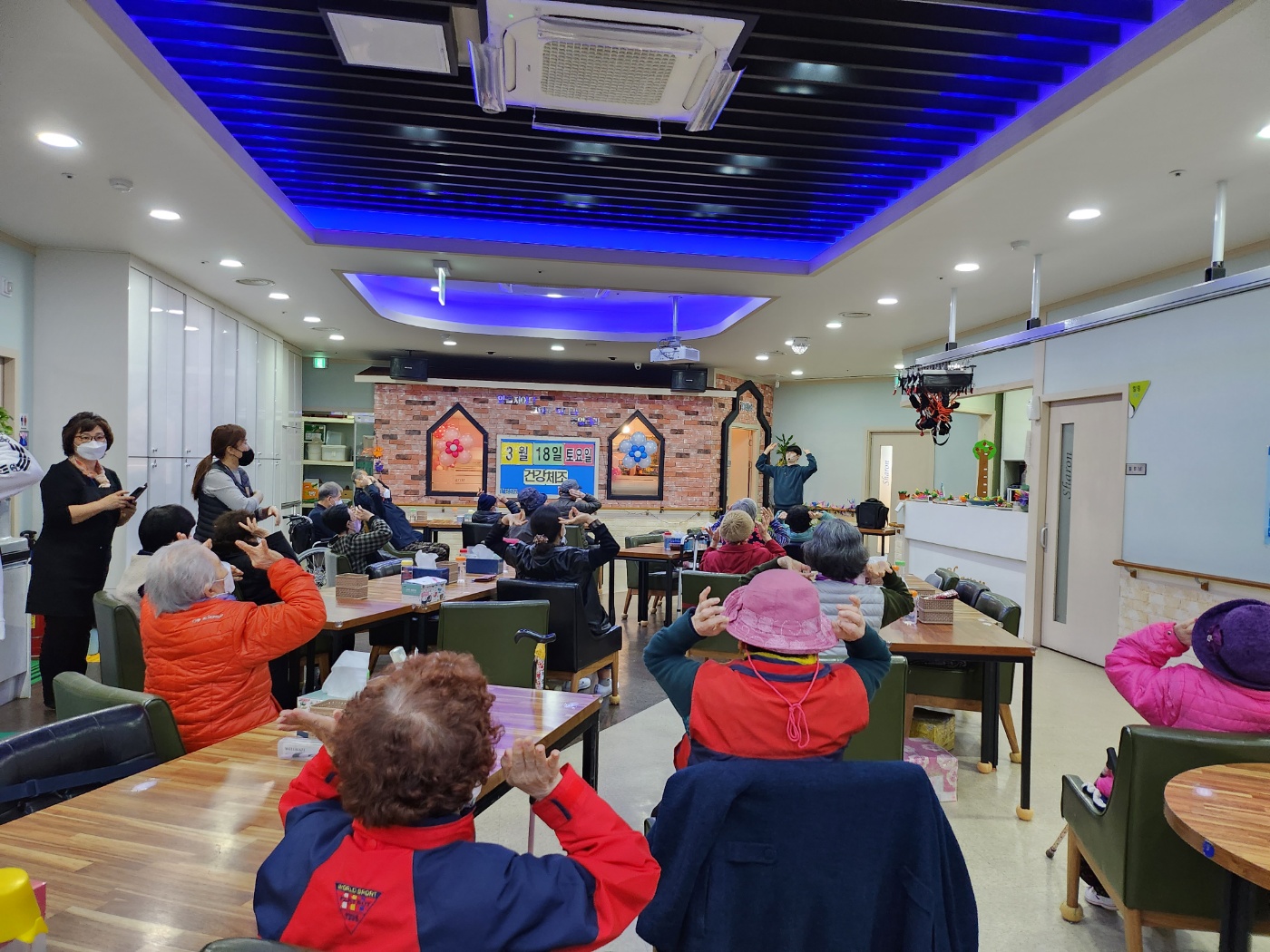 인사말씀
센터전경
안녕하세요! 봄바람에 꽃향기가 실려 불어오는 4월입니다.
  코로나로 인하여 우리의 생활에 힘든 시기를  보내고 있지만  가정마다 하시는 일에 하나님의 은혜로 평안이 있기를 기도합니다.
  저희 주간보호센터에서는 매일 센터내 방역과 소독을 하고 있으며 마스크 착용, 
  발열체크, 손소독제 비치 등 어르신들의 건강과 안전을 위해 최선을 다하고 있습니다.
  어르신들을 사랑과 정성으로 내 부모님처럼 안전하게 섬기고 있으며
  어르신들 특성에 맞는 맞춤형 프로그램(외부강사)으로 진행하고 있습니다.
  앞으로도 어르신들의 건강하고 평안한 노후생활을 즐겁고 행복하게 하시도록
  도와드리는 샤론주간보호센터가 되겠습니다. 사랑하고 축복합니다. ♡
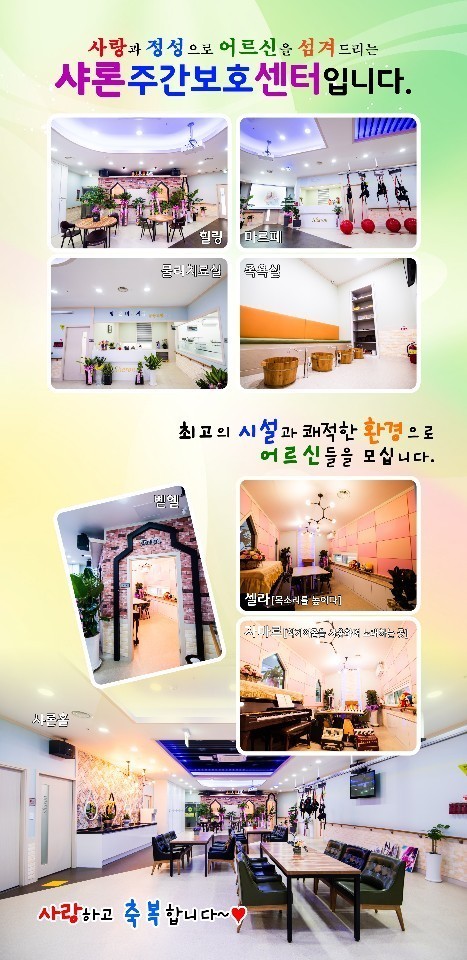 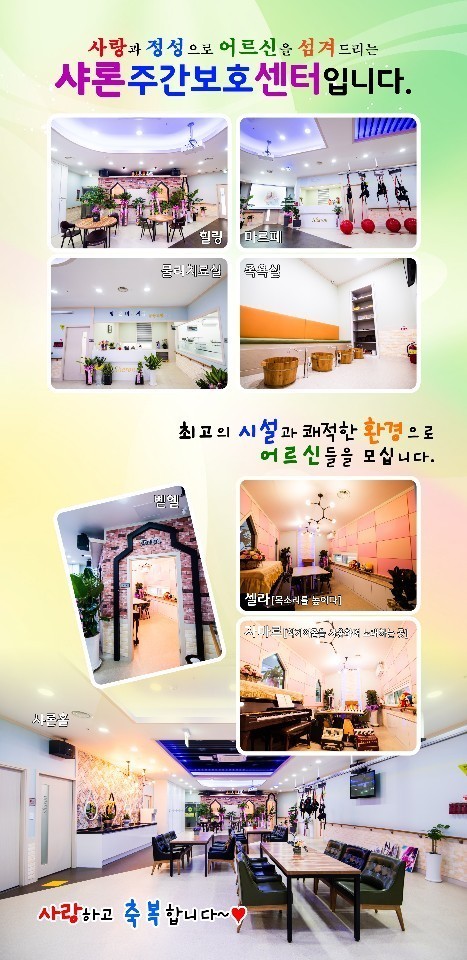 04월의  알림
■ 월간  식단표가  필요하시면  센터로  전화주세요.
■ 어르신 개인물품 중 귀중품은 소지하지  않도록  해주세요 .
■ 04.07 나들이 프로그램이 예정되어있습니다.
■ 환절기 건강관리에 신경써주시기 바랍니다.
■ 가정내 코로나감염 및 각종 전염병 예방에 한번 더 신경써주시기 바랍니다. (마스크 착용, 손씻기 등)
■ 생신잔치를 개별적으로 원하시는 분께서는 미리 연락주시기 바랍니다.
■ 어르신들을 위해 힘써 주시는 모든 자원봉사자분들과 후원자분들께  
     감사드리며 가정의 평안과 행복을 기원합니다.
사랑과 정성으로 어르신을 섬기는 
        샤론주간보호센터장 드림
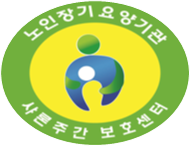